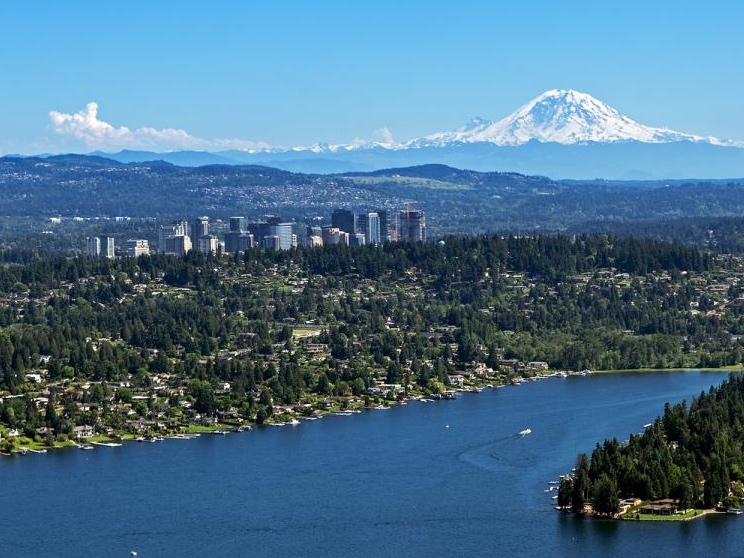 Characterizing Ultrafine Particulate Matter and Black Carbon Exposure Levels for a Seattle-Based Cohort From a Mobile Monitoring Campaign
Magali Blanco, PhD
Env. and Occ. Health Sciences, School of Public Health
magali@uw.edu

Amanda Gassett, Timothy Gould, Annie Doubleday, David L. Slager, Elena Austin, Edmund Seto, Timothy Larson, Julian D. Marshall, Lianne Sheppard

Funding: ACT – Air Pollution Study (National Institute of Environmental 
Health Sciences; National Institute on Aging, R01ES026187)
[Speaker Notes: -Work was conducted as part of my dissertation
-funded: NIEHS; NIA
-I’ll cover some background before describing the work we conducted]
Adult Changes in Thought (ACT) Study
Seattle-based prospective cohort study investigating aging and the brain
Started in 1994
Participants 
Elderly individuals (65+ yr) 
Dementia-free at baseline 
Participants are followed until they are diagnosed with dementia
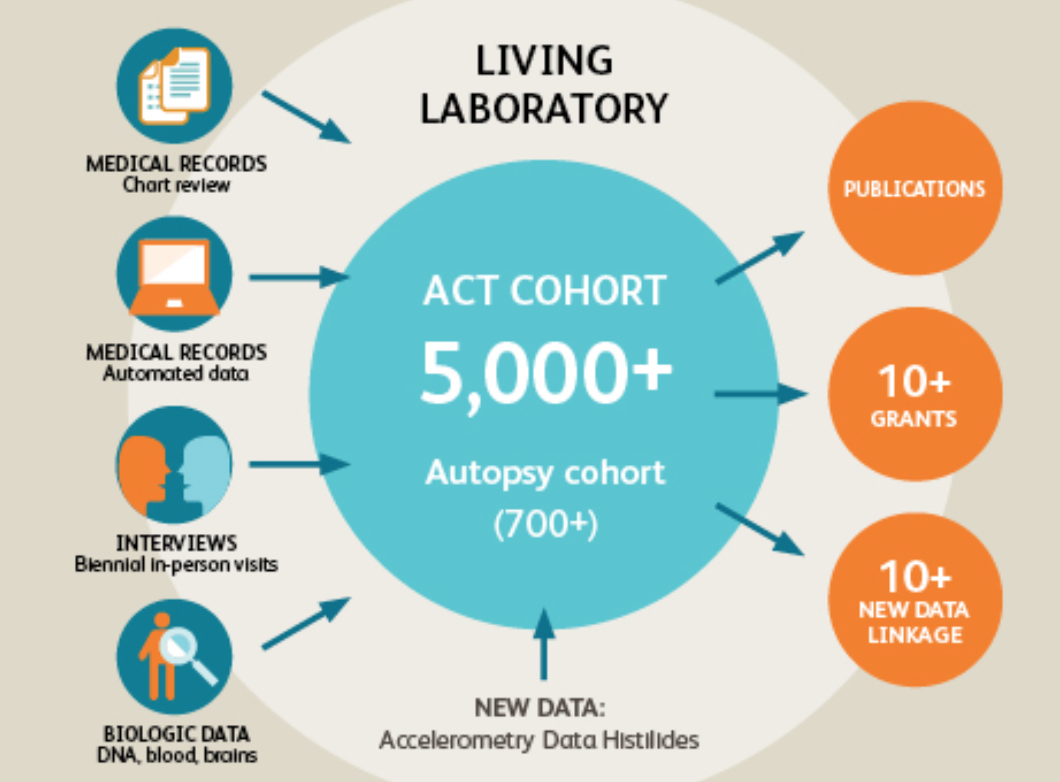 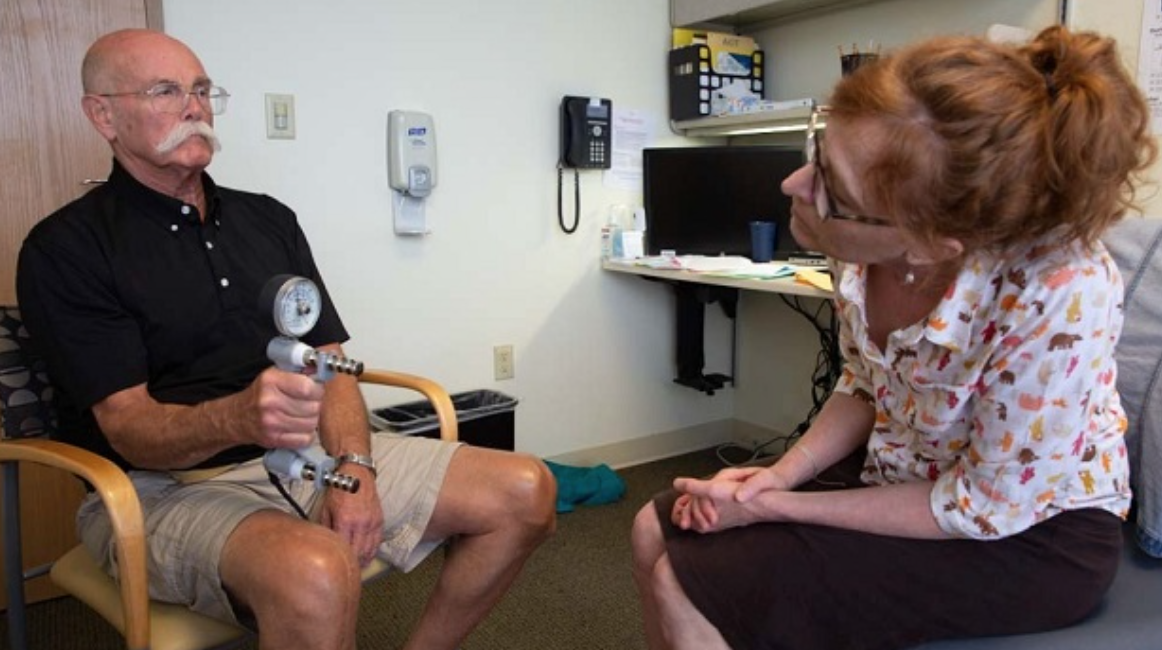 Top: Huges 2018. Bottom: Bowles 2019. ACT study visit – grip strength test.
[Speaker Notes: An ideal cohort to study long-term air pollution exposure & dementia incidence]
Mobile Monitoring
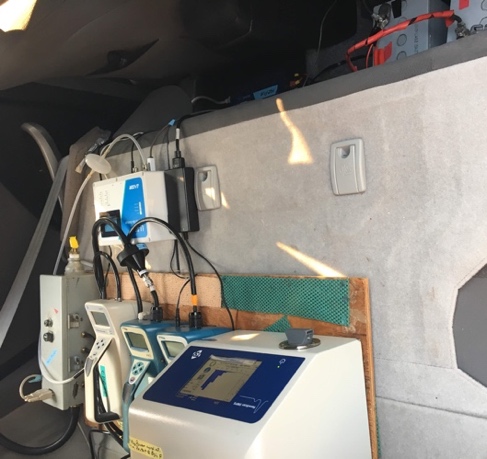 Collect repeated short-term samples used to estimate long-term averages
Time- and cost- efficient 
Site sampling duration can be very short
Increased spatial coverage
One platform  
Convenience sampling 
Short time periods (e.g., Mon-Fri)
Non-residential areas (e.g., highways, industry)
Mobile, on-road samples (vs. stationary samples near residences)
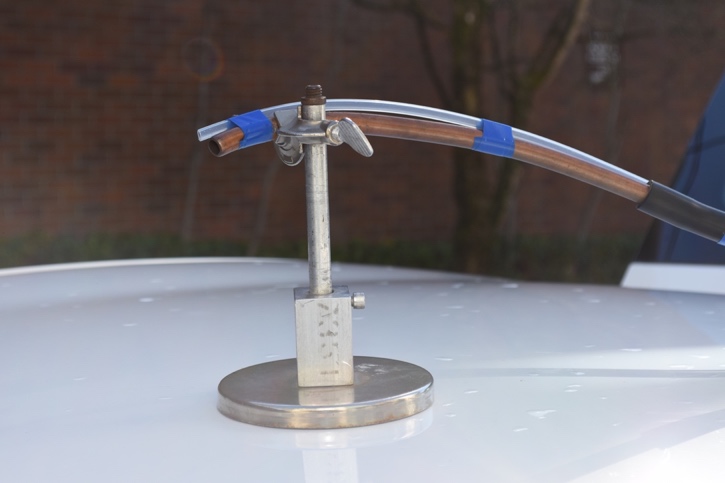 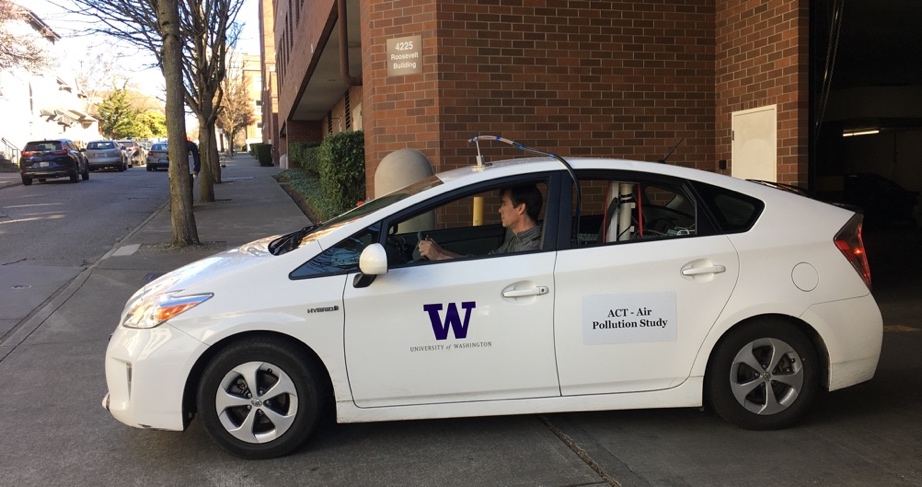 Top to bottom: 1) Instrumentation in the mobile monitoring vehicle. 2) Sampling inlet on vehicle rooftop. Photograph by Sarah Fish, fischs@uw.edu. 3) Mobile monitoring vehicle.
[Speaker Notes: * We were interested in using mobile monitoring to assess air pollution exposure  

# References
• Mobile monitoring campaigns to characterize average air pollution levels (Apte et al. 2017; Hatzopoulou et al. 2017; Kerckhoffs et al. 2016; Messier et al. 2018; Xie et al. 2017)]
Study Overview
Conducted a mobile monitoring campaign to measure annual-average traffic-related air pollution levels for the ACT cohort
Built UFP and BC prediction models  
Characterized exposure for the ACT cohort and the greater Seattle area
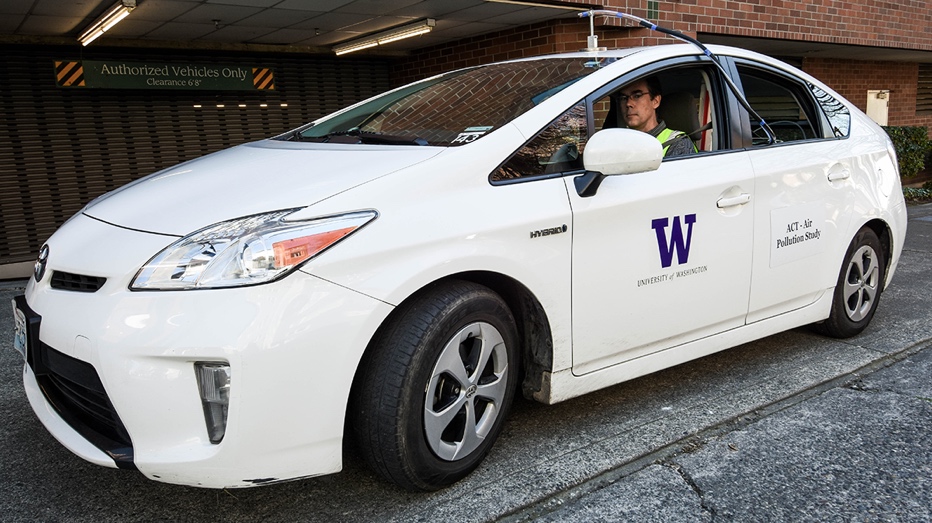 Photograph by Sarah Fish, fischs@uw.edu.
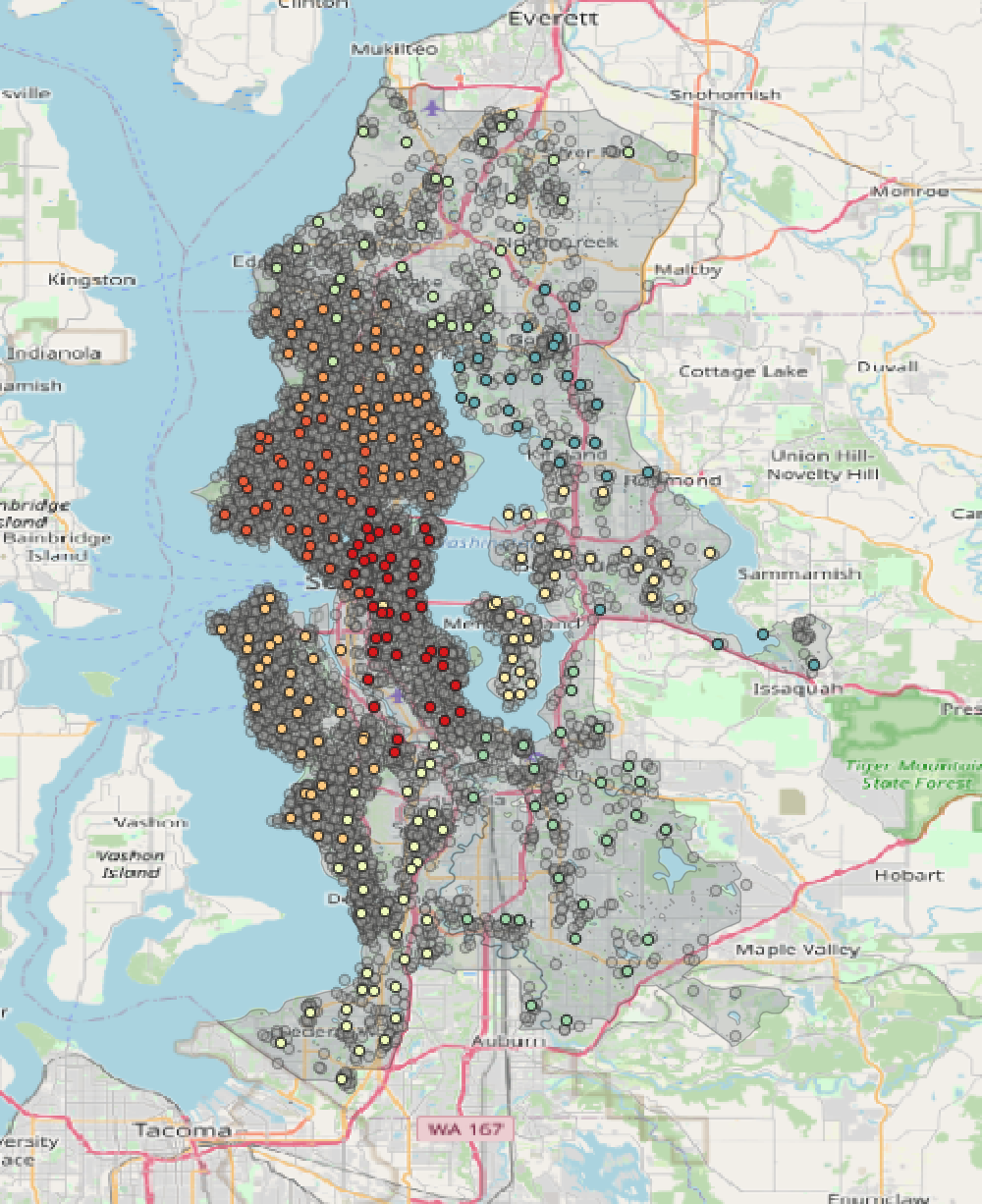 Our Mobile Monitoring Campaign
Purpose: Address past monitoring limitations 
309 stop locations representative of ACT cohort (large, geographically diverse area)
9 fixed driving routes  
2-min samples per stop
Measured UFPs, BC, PM2.5, CO, CO2, NO2 
A driving schedule ensured temporally balanced sampling
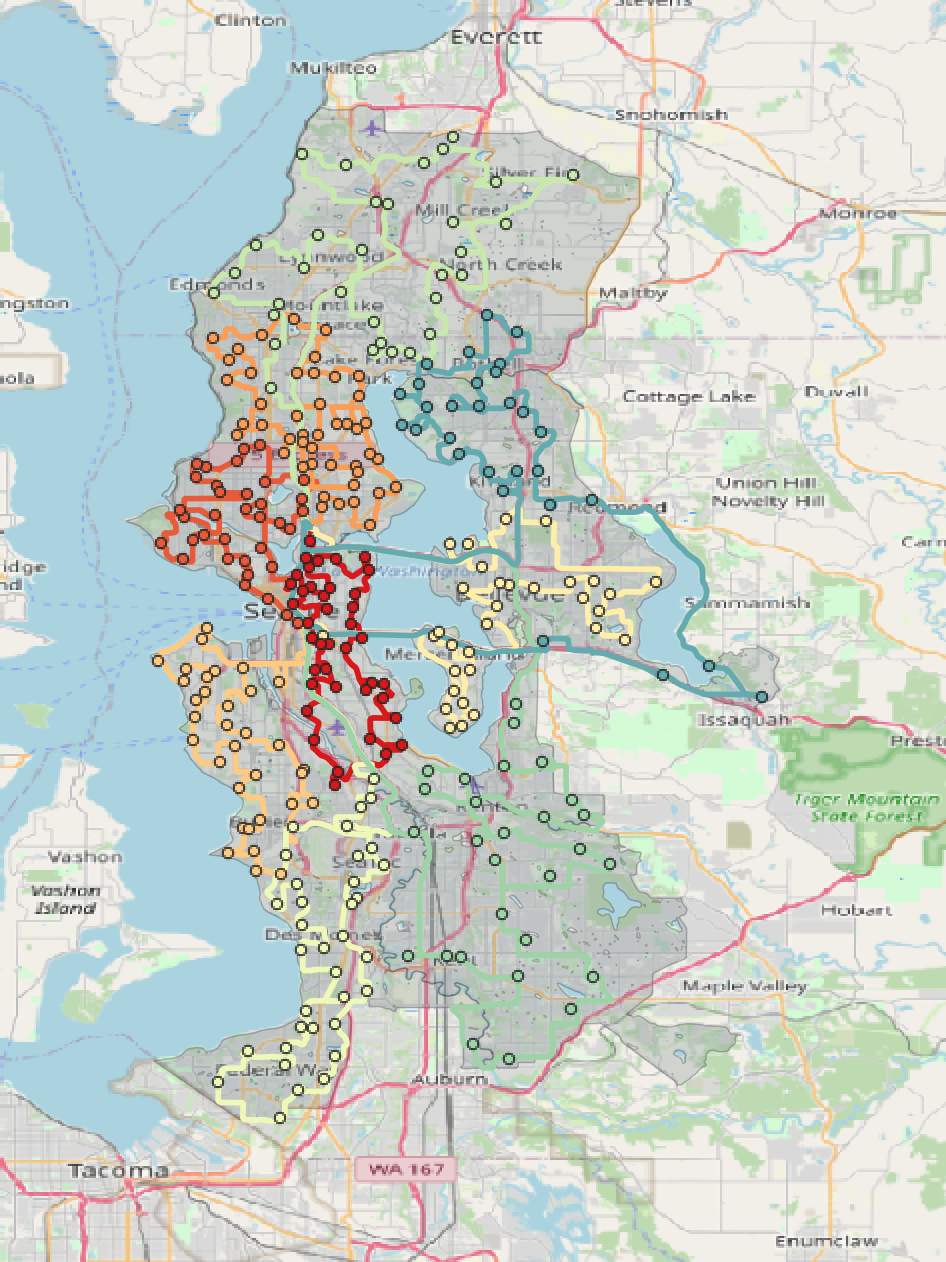 Top: Jittered ACT locations and monitoring stops. Bottom: Mobile monitoring routes and stops
Final Samples
Collected ~27 samples per site 
5 AM – 12 AM
March 2019 – March 2020 
>270 drive days
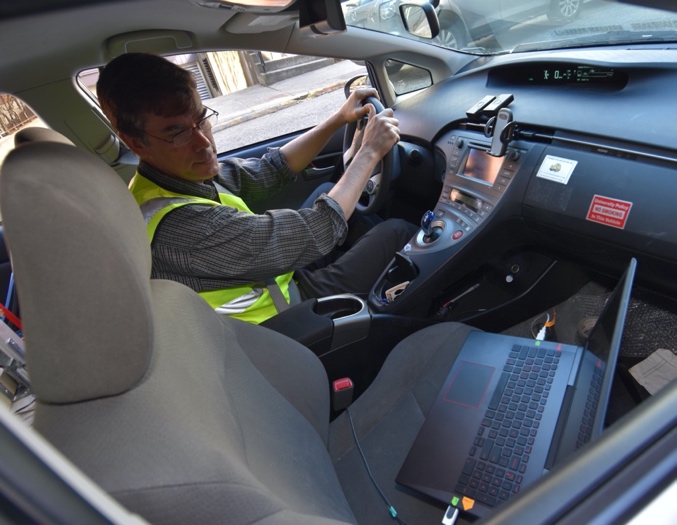 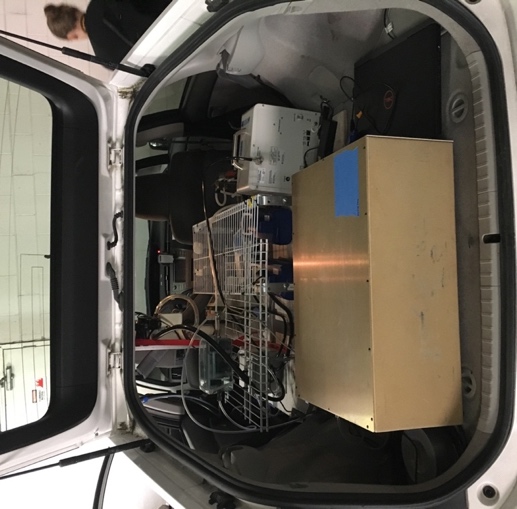 Left: Instruments inside the vehicle. Right: Monitoring laptop. Photograph by Sarah Fish, fischs@uw.edu.
[Speaker Notes: This was a fairly extensive campaign]
Sampling Approaches Across Other UFP Studies
Compared to other similar studies, we had:
More sites
more repeat visits  
Shorter visits

Similar for BC
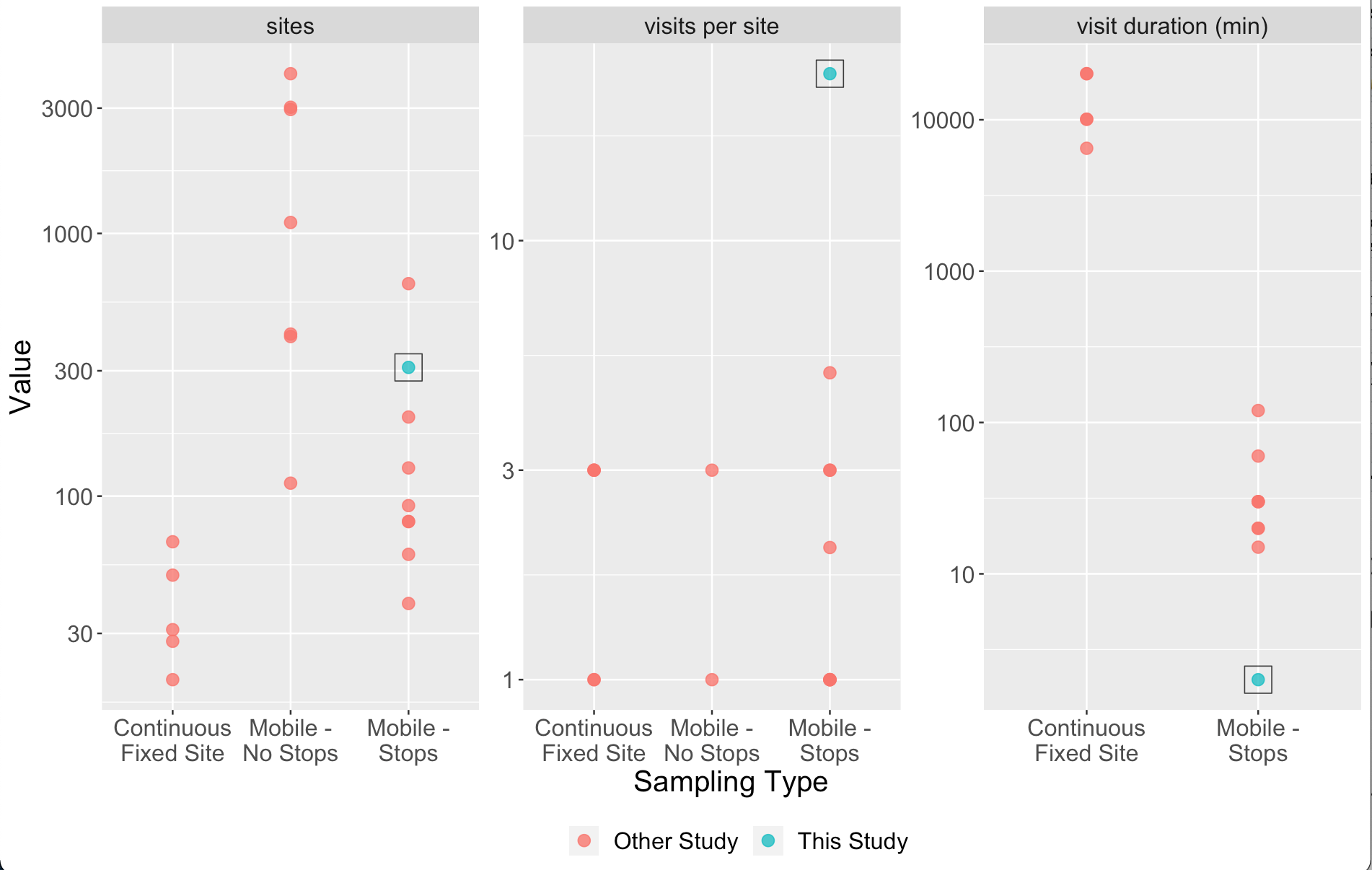 [Speaker Notes: To put this into perspective, we can compare some of the features of our study design to other studies. On the x-axis you have studies stratified by the type of sampling type that was conducted…3 types…Our study is in teal. We can see that overall, we generally sampled more study sites, visited each site more times even though we were there for shorter periods of time]
Instrumentation
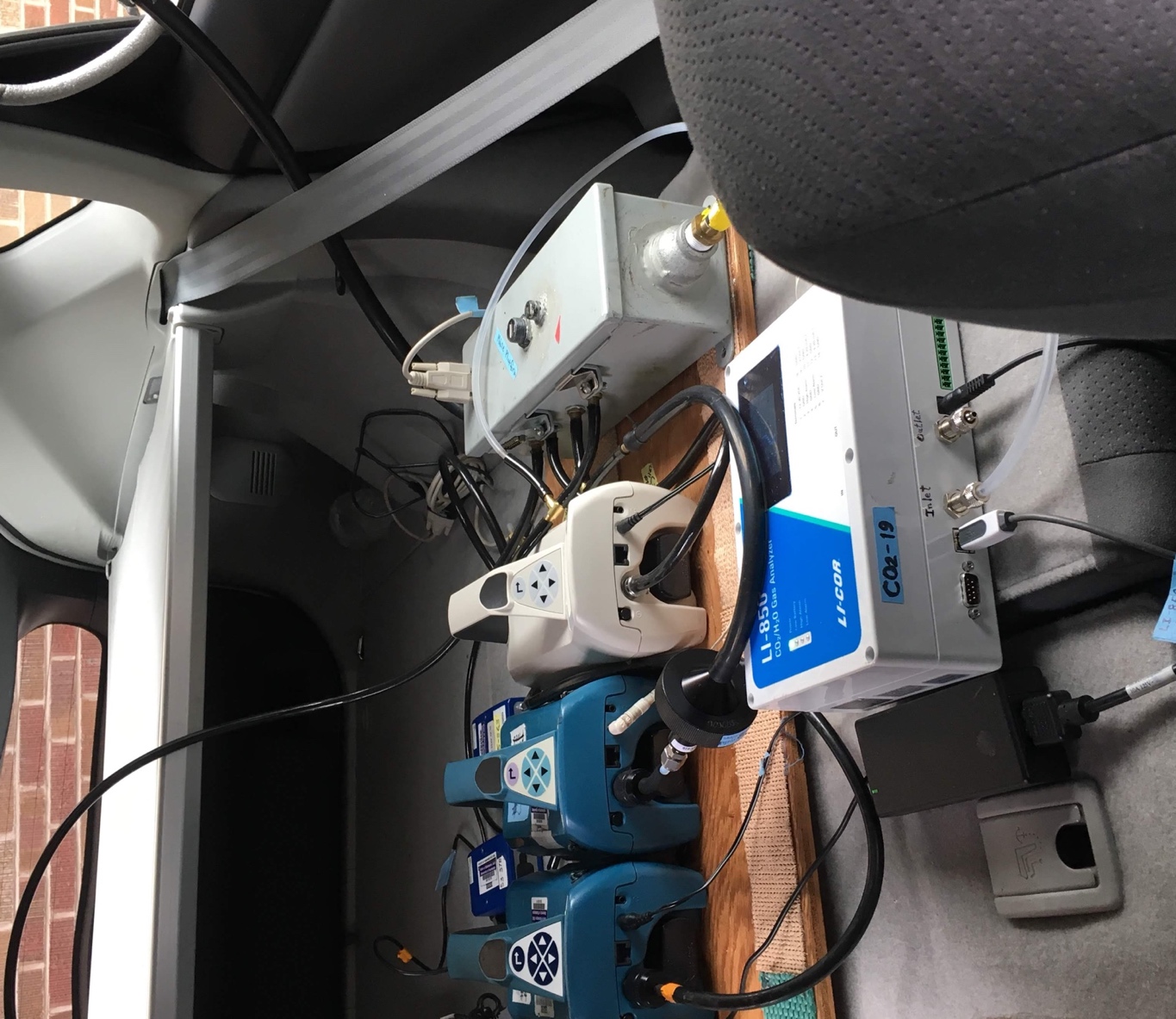 UFPs: P-TRAK 8525 (TSI)
Time resolution: 1 sec
Particle size range: 20-1,000 nm diameter 
BC: MicroAeth, MA200 (AethLabs)
Time resolution: 10 sec
Wavelength: 880 nm (IR)
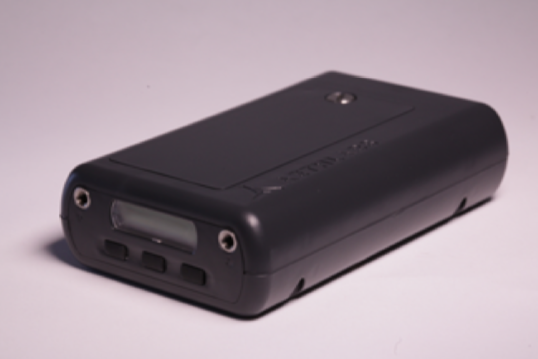 Top: P-TRAKs in the monitoring vehicle. 
Bottom: MicroAethalometers (AethLabs, 2018).
Annual Averages
Calculated site annual averages using linear regression to address unbalances in data
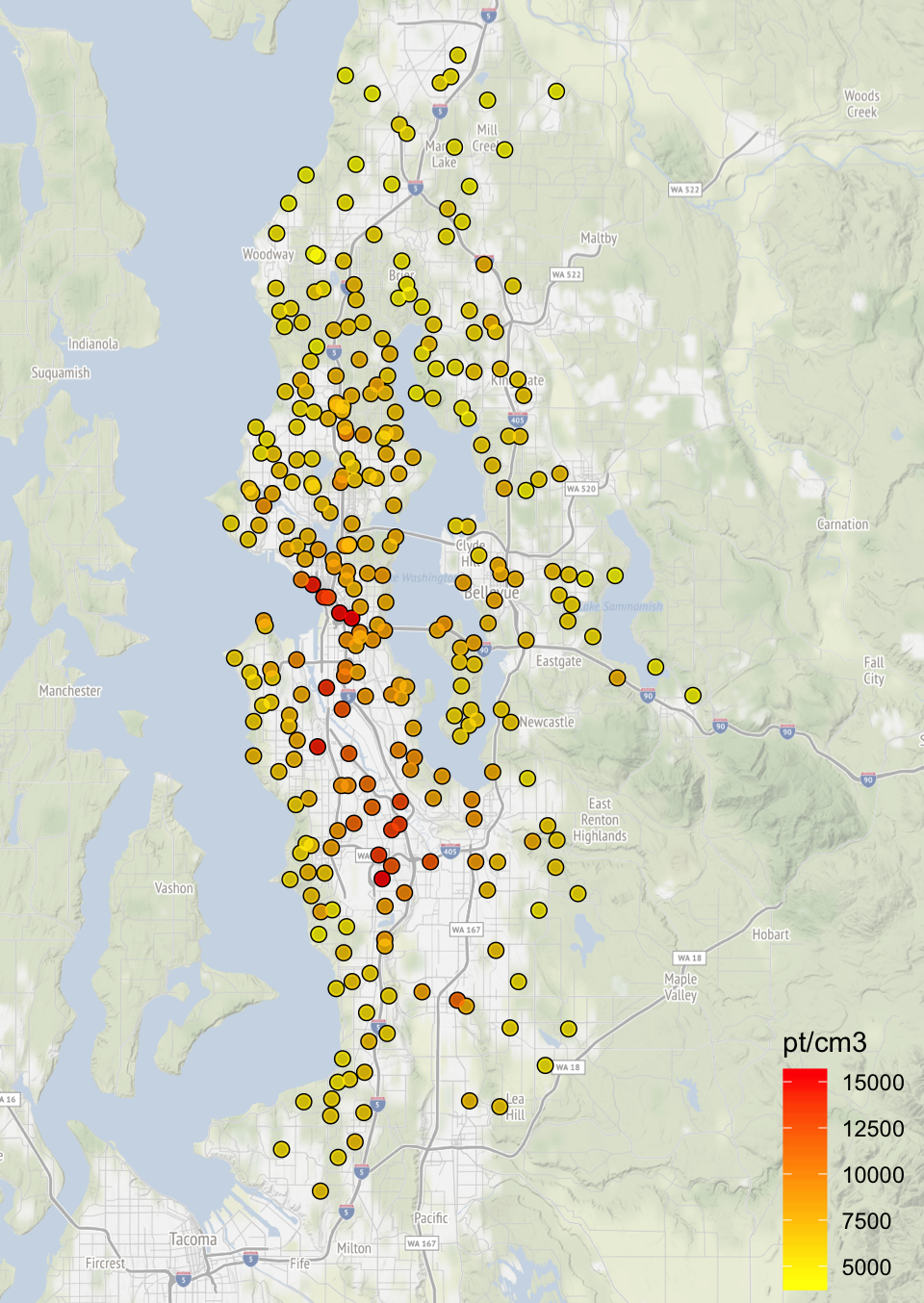 Annual average UFP estimates from mobile monitoring observations.
Prediction Models
[Speaker Notes: PLS summarized hundreds of geographic covariates into a smaller number of new features 
Kriging allows for spatial correlation in the data…Models part of the structure that resides in error term not otherwise captured by regression]
Predicted UFP and BC Exposure Surfaces
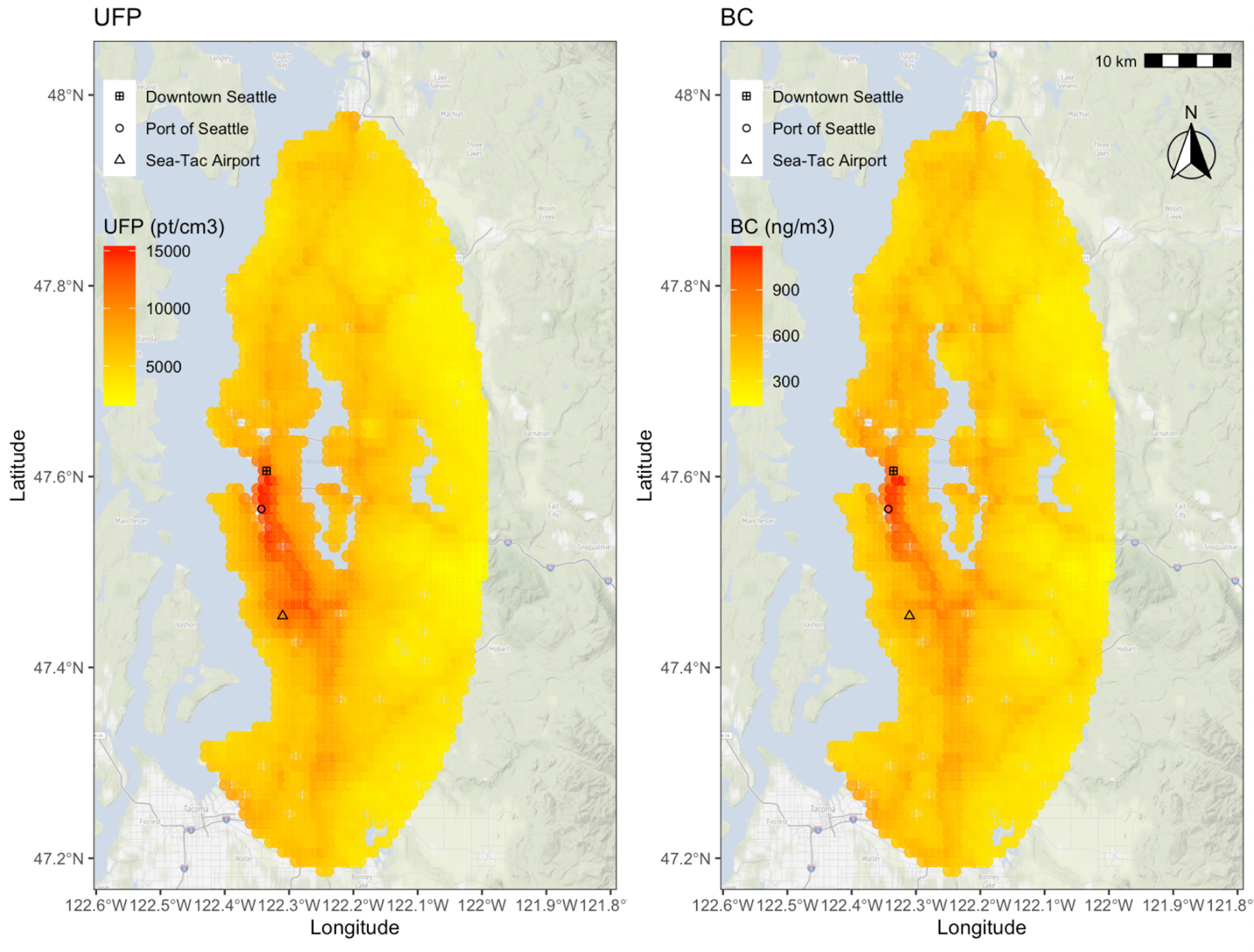 Higher predicted concentrations between downtown and the airport, on highways
Differences in UFP and BC Surfaces
Can BC be used as a surrogate for UFP?
UFP levels at some locations are mischaracterized more when using BC models (large residuals)
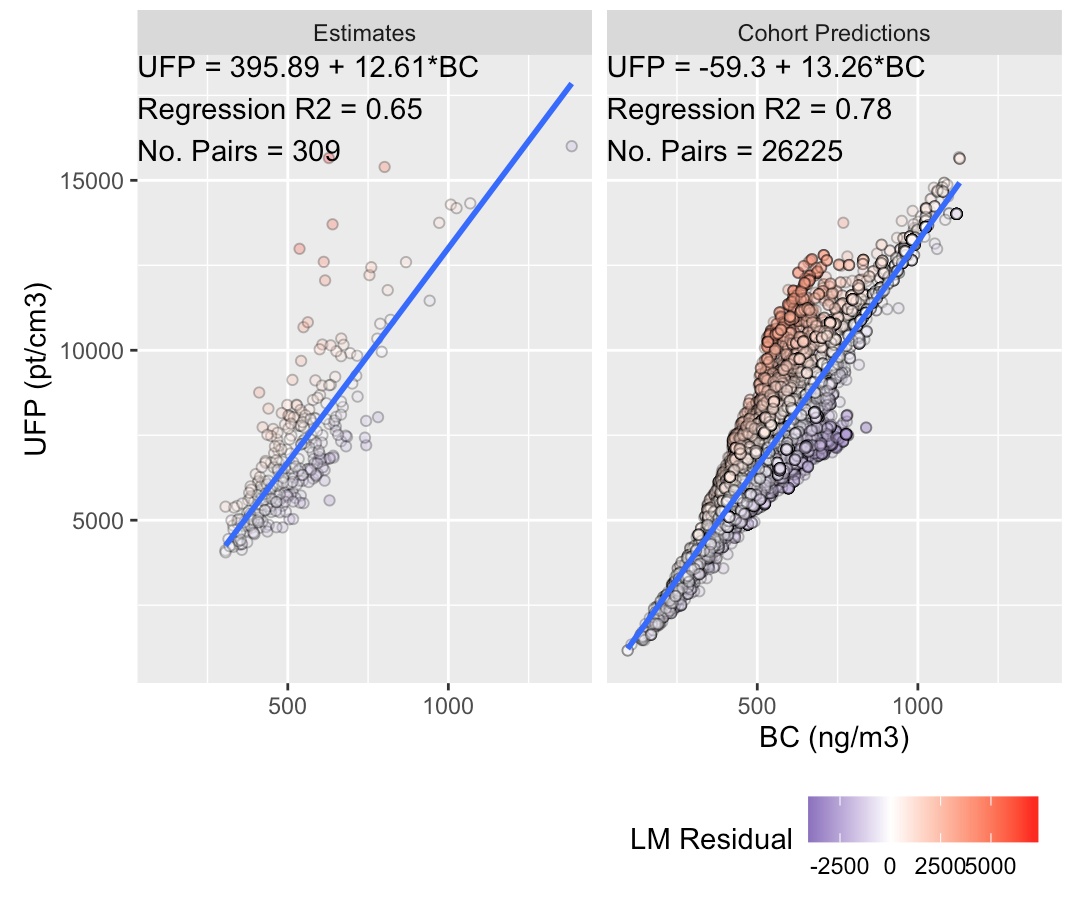 Differences in UFP and BC Surfaces
Plotting the difference between UFP observations and predictions based on BC models (residuals)
UFP levels were:
(+): Sea-Tac Airport
(-): Rail yards, large ports
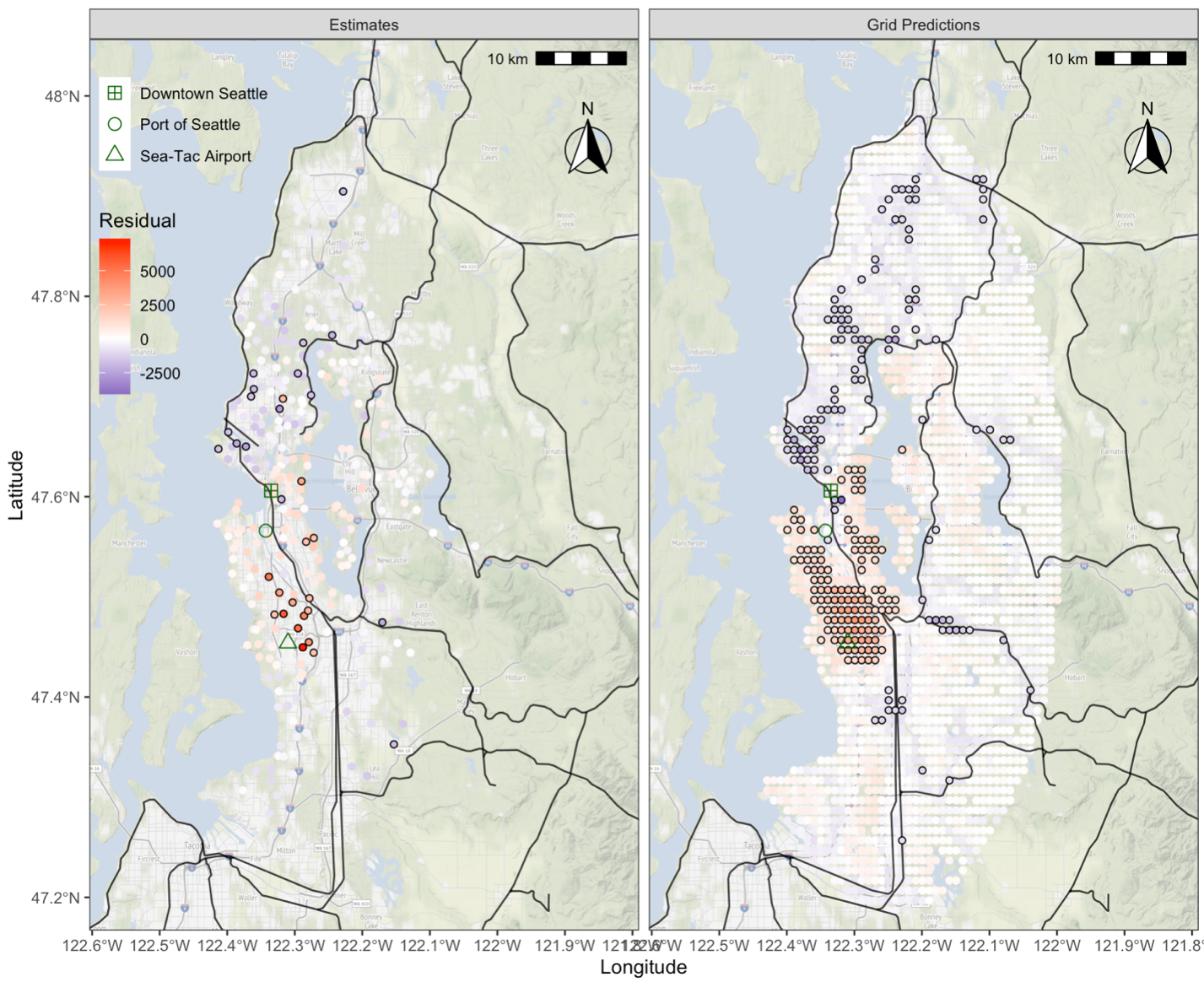 UFP residuals for UFP-BC linear regressions using estimates (from mobile monitoring observations) and model predictions (at grid locations). Black circles are locations with high residuals (< 5th quantile or > 95th quantile); black lines are railroads. Residual predictors were selected using Lasso regression.
Conclusions
First to characterize the long-term UFP and BC exposure surface with high spatial resolution for the greater Seattle area 
Innovative mobile monitoring campaign specifically designed for epidemiologic application
Differentiated UFP and BC surfaces 
Next steps: use of these models in epidemiologic studies
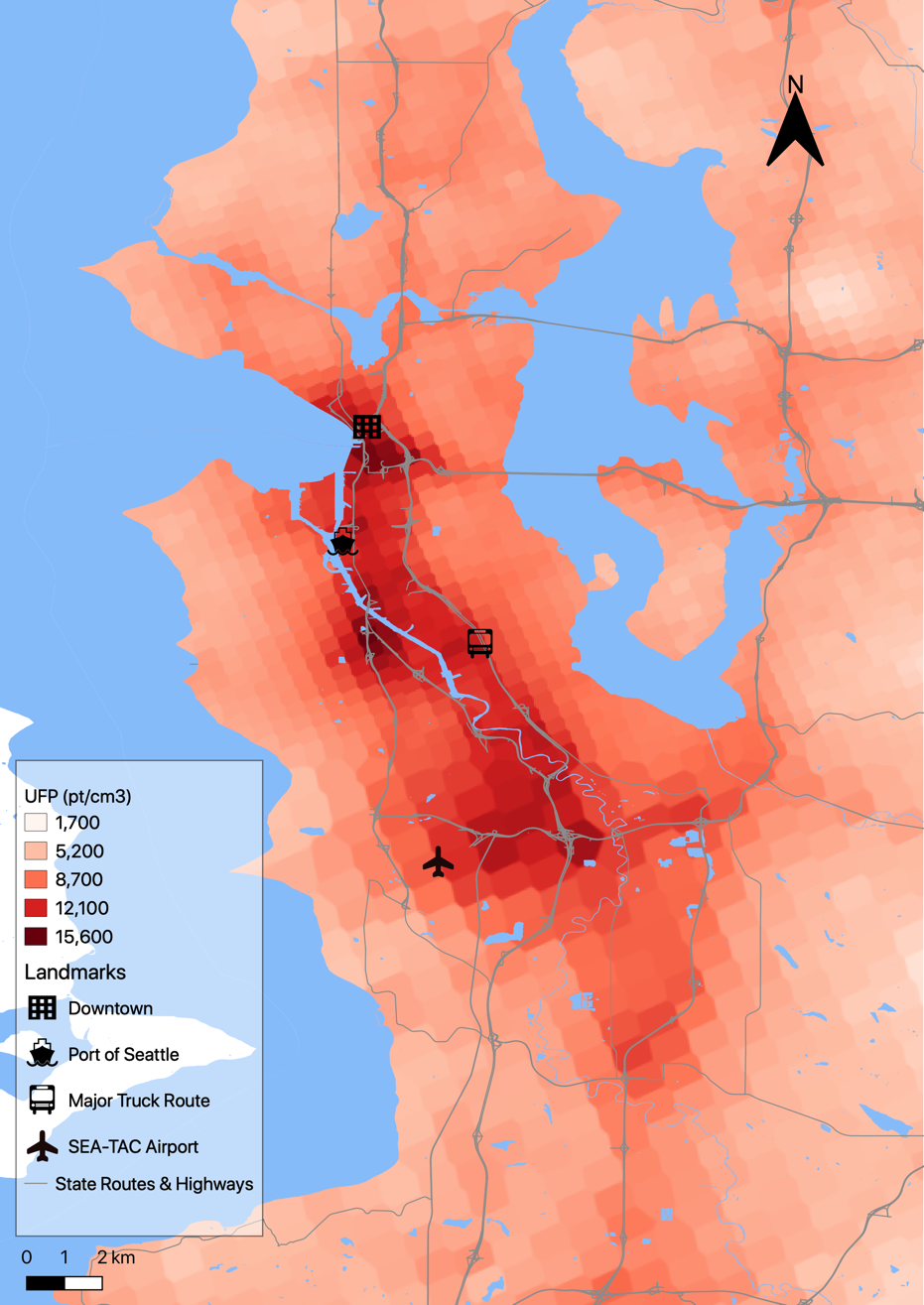 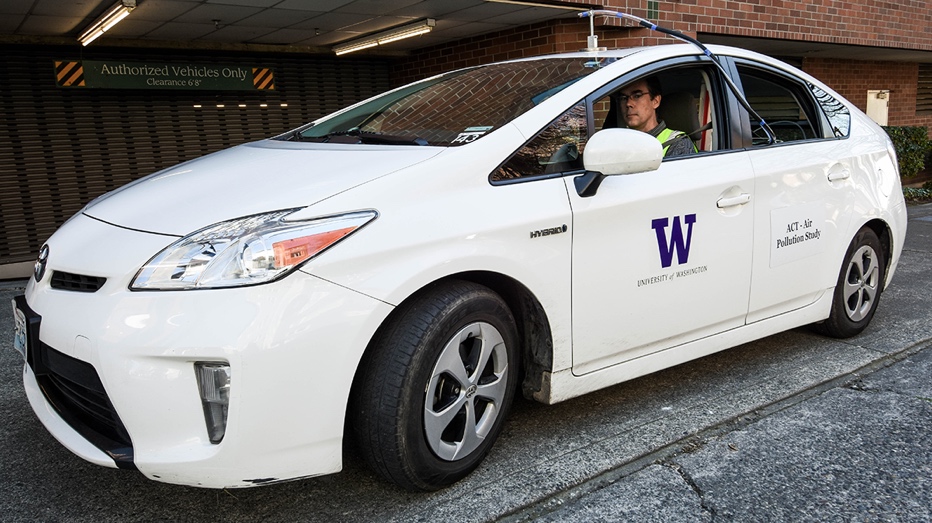 Top: UFP predictions from the Seattle area. Bottom: Our mobile monitoring vehicle. Photograph by Sarah Fish, fischs@uw.edu.
[Speaker Notes: * Our study may be the largest in terms of:
Spatial extent covered 
Sampling density  
Sampling frequency & duration]
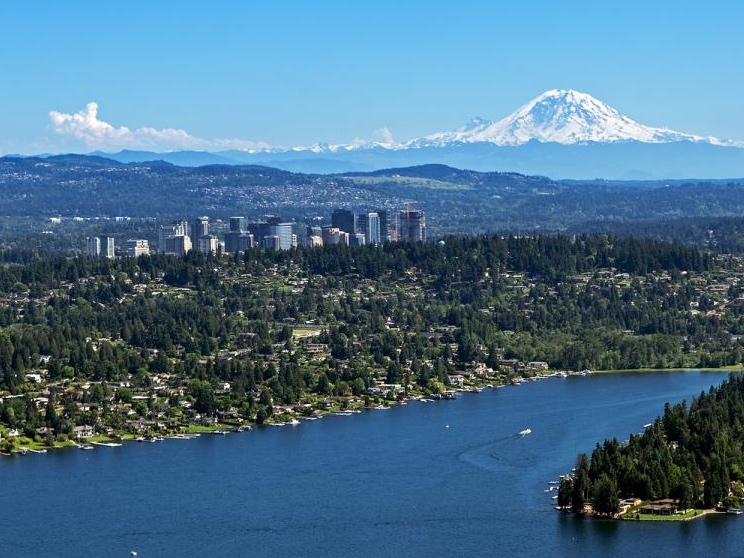 Acknowledgements
PhD Committee 
Lianne Sheppard
Edmund Seto 
Tim Larson
Sara Adar
Julian Marshall 
Mobile monitoring team 
Amanda Gassett 
Jim Sullivan
Dave Hardie
Tim Gould
Additional Support
Brian High
Elena Austin
ACT-AP team
Gail Li
Paola Filigrana 
Funding
ACT – Air Pollution Study (NIEHS, NIA, R01ES026187)
BEBTEH: Biostatistics, Epidemiologic & Bioinformatic Training in Environmental Health (NIEHS, T32ES015459)
ARCS Foundation Fellowship 


Contact:
Magali Blanco, PhD
Environmental and Occupational Health Sciences, School of Public Health
magali@uw.edu
Image Credits
AethLabs. 2018. microAeth MA200 Tech Specs. https://aethlabs.com/sites/all/content/microaeth/ma200/microAeth%20MA200%20Specifications %20Sheet%20Rev%2001%20Updated%20Aug%202018.pdf 
Bowles. 2019. The ACT study: Looking toward the future. Kaiser Permanente. https://www.kpwashingtonresearch.org/news-and-events/blog/2019/august-2019/act-study-looking-toward-future
Hughes. 2018. ACT study: Long-running study of aging examines changes in Kaiser Permanente patients over time. Kaiser Permanente. https://www.kpwashingtonresearch.org/our-research/research-areas/aging-geriatrics/act-study-long-running-study-aging-examines-changes-kaiser-permanente-patients-over-time 
King County Metro. 2020. Where will people live in 2040? http://www.kcmetrovision.org/king-county-in-2040/where-will-people-live/
Appendix
Monitoring Stops & ACT Locations
Stop locations and ACT residences had similar geocovariate distributions (spatial compatibility)
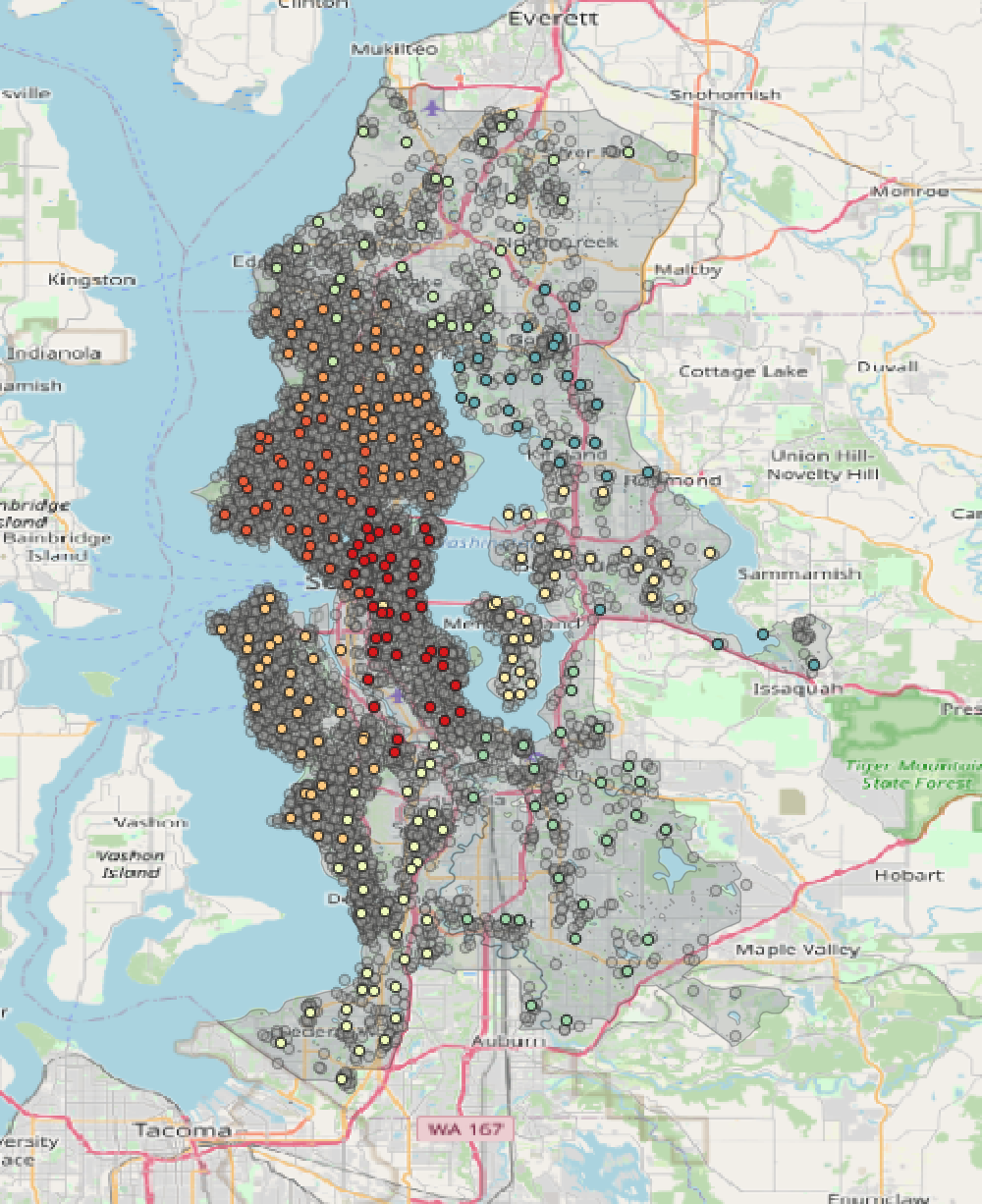 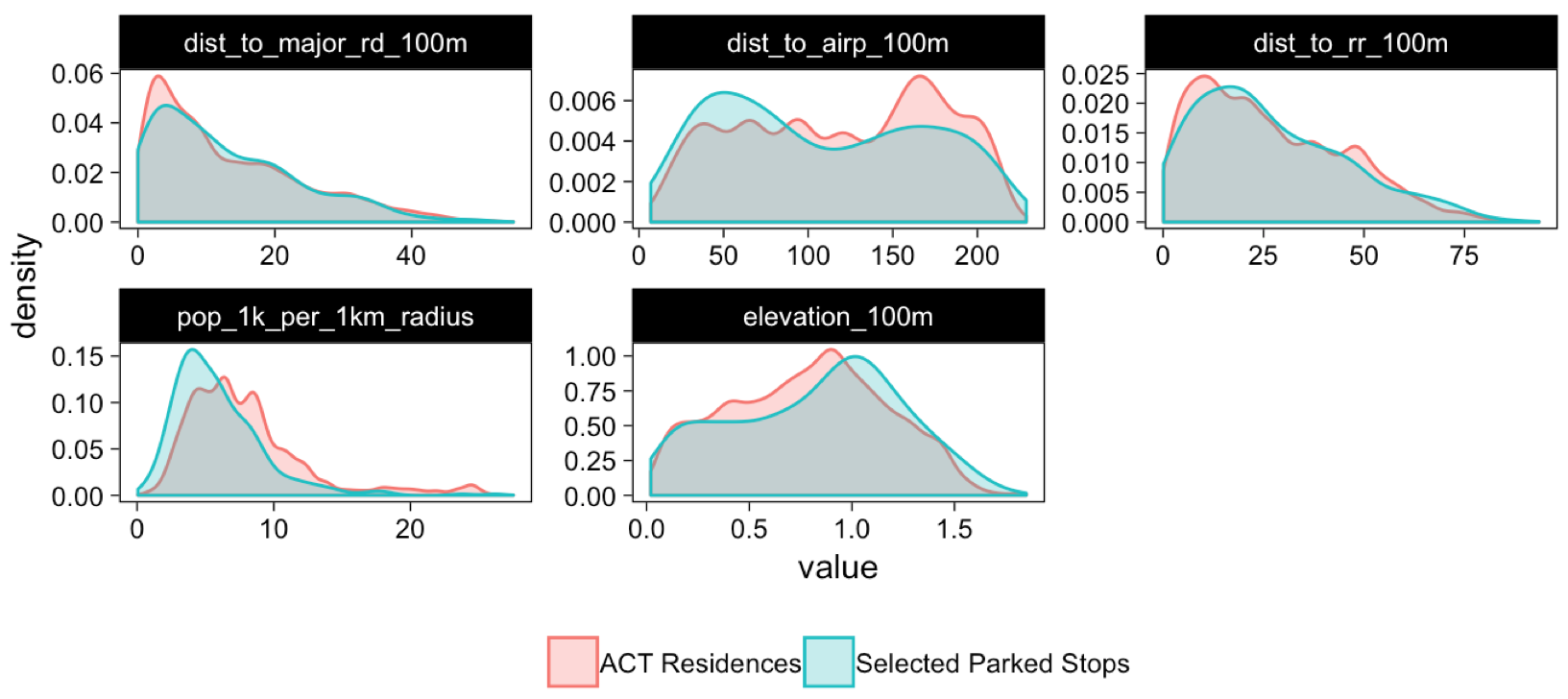 Left: density plots of geocovariate distributions for monitoring stops and ACT locations. Right: Map of jittered ACT locations and monitoring stops.
Instrument Specifications
Strong UFP and BC Predictors
Length of major roads
Population density
Land development, imperviousness 
NDVI, green space 
Distance to large port, rail yard 

In line with literature
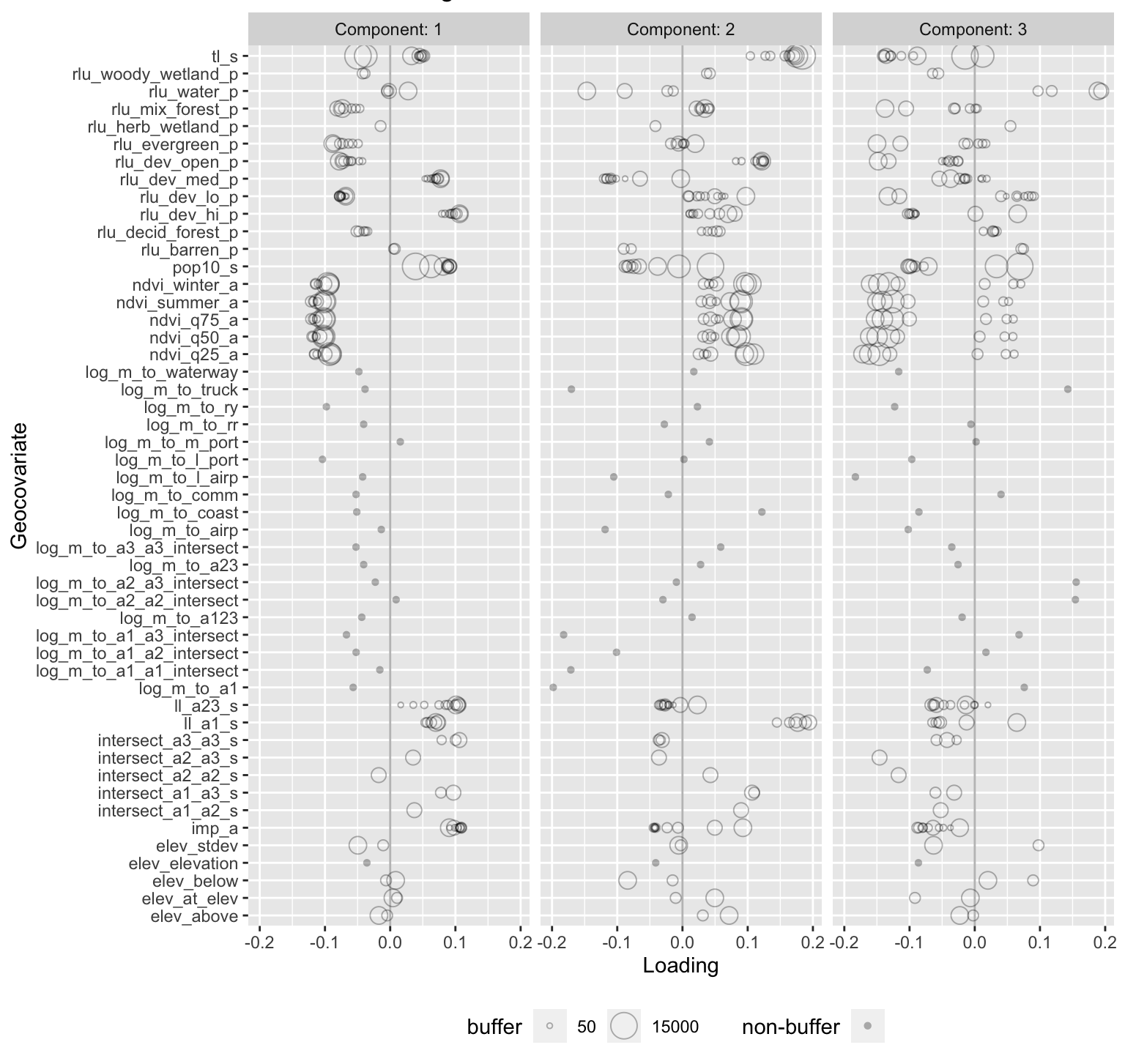 PLS component loadings for UFP model
Exposure Predictions for the ACT Cohort
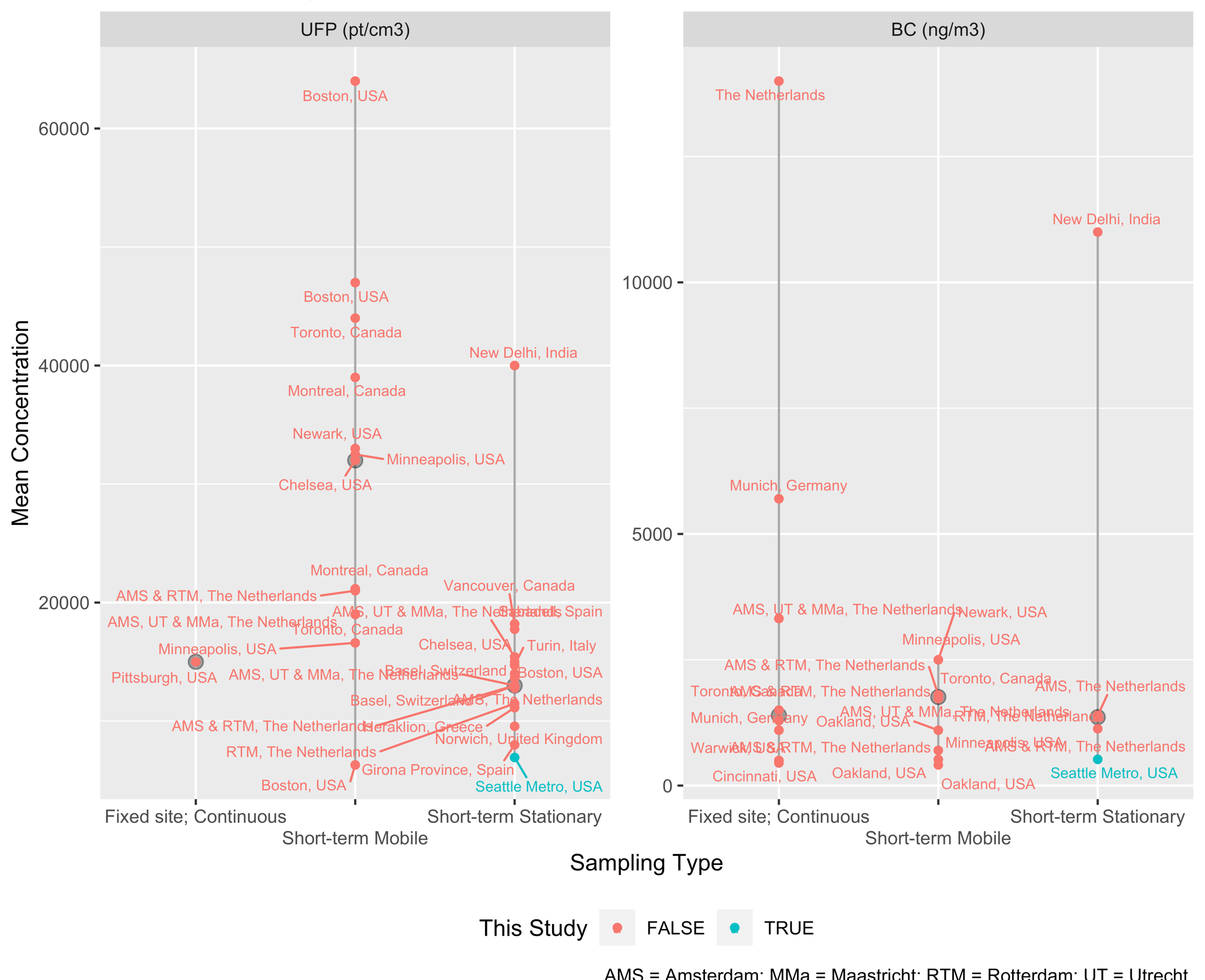 A large degree of exposure variation 
Low levels
Seattle’s air
Similar to rural/suburban locations
Wider geographic area & sampling times
Estimated mean/median UFP and BC concentrations from other studies. Gray dots and vertical lines are the median and range.
[Speaker Notes: Though it is difficult to compare UFP lvls across studies b/c studies use different size ranges, based on instrumentation
Though our analyses did not show any clear reason for large coc discrepancies between studies when we compared instruments used and the concentrations reported by those studies
EPA has noted this as a limitation in the field


REFS
*BC levels: 
Sources: Oakland, CA: Apte et al. 2017; The Netherlands: Kerckhoffs et al. 2016 & 2017, Montagne et al. 2015; Toronto, CA: Minet et al. 2018; New Delhi, India: Saraswat et al. 2013]
Limitations
Mobile monitoring stop averages may be noisy (27 two-min samples/site)
≤20% error
Regression approach for estimating annual averages assumes that sites have similar temporal trends
Limited built environment covariates that may impact dispersion (e.g., street width)
But does include correlated covariates (e.g., population)
Model Performances
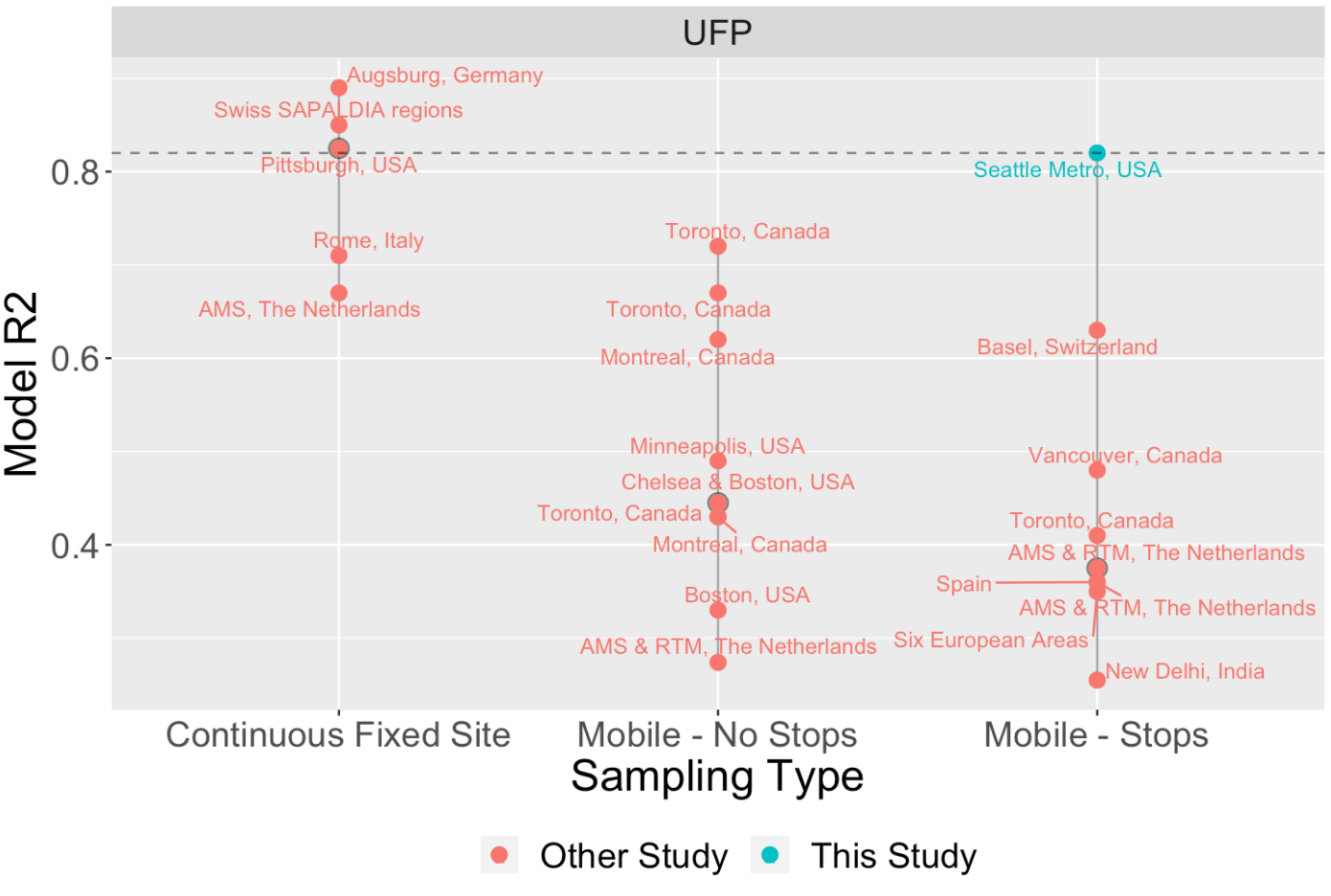 Higher R2 model performance than similar studies

Similar for BC
Model performance from other UFP studies. Gray dot and vertical line are the median and range; this study is in blue; other studies are in red.
[Speaker Notes: high model performance is an important strength for TRAPs, which have strong decay patterns – models captured exposure surfaces well 
We reported MSE-based CV R2. Others have likely reported an in-sample regression-based R2 (most did not state), which should perform better.]